Külastajate rahulolu küsitluse kokkuvõte2016
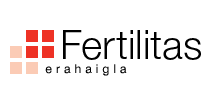 Vastuste kogumine
Küsimustikule vastamise keskmine aeg oli ligikaudu 6 minutit.
www.likemed.eu
[Speaker Notes: Kokku kogunes 654 vastust, sealhulgas. 329 juhul eesti keeles, 193 juhul soome keeles, 95 juhul vene keeles, 38 juhul inglise keeles ning 1 juhul oli jäetud antud küsimusele vastamata.

627 vastust kirjutatuti käsitsi, 18 vastust sisestati läbi arvuti ja 9 vastust sisestati läbi mobiilse seadme.

Küsimustikule vastamise keskmine aeg oli vaadeldaval perioodil ligikaudu 6 minutit.]
Vastuste kogumine
www.likemed.eu
[Speaker Notes: Vastanutest 581 olid naised (89%) ja 73 mehed (11%). 
Vanuselise jaotuse järgi otsustades on vastanute hinnangud ülekantavad kõigis gruppides. Vastanutest kõige suurem osakaal oli 25-34 aastaste hulgas (173 vastanut), järgmisena 35-44 aastased (110 vastanut). Kõige suurem naiste esindatus oli samuti nendes vanusegruppides (vastavalt 165 vastanut ning 99 vastanut)  Kõige vähem vastanuid oli vanuses kuni 19 aastased (38 vastanut). Kõige suurem meeste esindatus oli vanusegrupis 45-55 aastat (14 vastanut) ning järgmisena vanusegrupis 55-64 aastat (12 vastanut). Üldiselt esindatus oli väga hea kõigis vanusegruppides naiste puhul ning rahuldav meeste puhul. Liialt väike esindatus meeste hulgas oli vanusegrupiddes 20-24 aastat (4 vastanut) ning kuni 19 aastat (6 vastanut).]
Vastuste kogumine
www.likemed.eu
[Speaker Notes: Vastanutest kõige suurema osakaaluga olid pensionärid (164 vastanut, 22%), teisena spetsialistid (142 vastanut, 22%), kolmandana lihttöölised (123 vastanut, 19%), neljandana ettevõtjad (62 vastanut, 9%), viiendana juhid (57 vastanut, 9%) kuuendana (üli)õpilased (46 vastanut, 7%), seitsmendana kodused inimesed (39 vastanut, 6%), kaheksandana ennast teisiti positsioneerivad inimesed (23 vastanut, 4%) ning 16 vastanut (2%) jättis küsimusele vastamata.
Üldistades võib väita, et töötajana positsioneerinud (palgatöötaja, ettevõtja) vastanute osakaal oli 59% (384 vastanut), mittetöötavana positseerinud (pensionär, õpilane, kodune) vastanute osakaal oli 35% (231 vastanut) ning muud moodi positsioneerinud või vastamata vastanute osakaal oli 6% (39 vastanut)]
Vastuste kogumine
www.likemed.eu
[Speaker Notes: Vastanutest kõige suurema osakaaluga valisid elukohaks Tallinna (2634 vastanut, 40%), teisena Soome (221 vastanut, 34%), kolmandana mujal Eesti (137vastanut, 21%), neljandana mujal välismaa (29 vastanut, 4%), viiendana 3 vastanut (1%) jätsid küsimusele vastamata ning viimaseks Venemaa (1 vastanu, 0%). Ehk üldistades võib väita, et vastanutest 61,2%(400) elavad Eestis ning 38,4% (252) elavad väismaal.]
Haigla külastamine
www.likemed.eu
[Speaker Notes: Haiglat on külastanud kõige enam vastanuid, kes on ühe korra viimase viie aasta jooksul haiglat külastanud (421 vastanut, 64%), teisena vastanud, kes on haiglat külastanud 2-3 korda viimase viie aasta jooksul (129 vastanut, 20%), kolmandana vastanud, kes on haiglat külastanud 4-10 korda korda viimase viie aasta jooksul  (46 vastanut, 7%) ning neljandanda vastanud, kes on haiglat külatanud üle 10 korra viimase viie aasta jooksul (19 vastanut, 3%). 3% vastanuist (18) ei oska öelda ning 3% vastanutest (21) jättis vastamata küsimusele.

Viimati külastas haiglat vastanutest vastamise päeval 77% vastanutest (502), viimase nädala jooksul 5% vastanutest (32), viimase kuu jooksul  5% vastanutest (32) ning varem kui kuu aja eest 8% vastanutest (54). 2% vastanutest (16) ei oska öelda ning 3% vastanutest (18) jättis vastamata küsimusele.]
Haigla leitavus
www.likemed.eu
[Speaker Notes: Informatsiooni Fertilitase haigla kohta said vastanud kõige enam arstilt või mõnest kliinikust (188 vastanut; 28,7%), teisena tuttava soovitusel (182 vastanut; 27,8%), kolmandada fertilitase kodulehelt (90 vastanut, 13,8%) neljanda mujalt (83 vastanut, 17,7%), viiendana mujalt internetist (82 vastanut, 12,5%), kuuendana sotsiaalmeediast (58 vastanut, 8,9%), seitsmendana internetifoorumist (51 vastanut, 7,8%), ja viimaseks kõige vähem infot said vastanud ajalehest või ajakirjast (8 vastanut, 1,2%) 1,7% vastanutest (11) jättis vastamata. 

Seega suurem osa infot saadi soovituste põhjal (370 vastanut, 56,6%) (arstilt või mõnest klinikust või tuttava soovitus). Interneti kaudu sai järgmine väga suur osa vastanutest infot (281 vastanut, 43,0%) ( Fertilitase kodulehelt, mujalt internetist, sotsiaalmeediast või internetifoorumist)]
Haigla leitavus
www.likemed.eu
[Speaker Notes: Fertilitase kohta info leidmise vastanute keelegruppide alusel toob välja mõningased erinevused. Inglisekeelsete vastanute peamiseks info saamise kohaks on ajaleht või ajakiri (26%), teisena Fertilitase koduleht (16%) ja mujalt (16%) ning neljandana tuttava soovitus (14%). Eestikeelste vastanute peamiseks infokanaliks on tuttava soovitus (34%), teisena sotsiaalmeedia (24%) ning kolmanda Fertilitase koduleht (15%). Soomekeelsete vastanute peamiseks infokanaliks on sotsiaalmeedia (26%), teisena ajaleht või ajakiri (21%) ning kolmandanda muu internet (13%). Venekeelsete vastanute peamiseks infokanaliks on tuttava soovitus (36%), teisena sotsiaalmeedia (32%) ning kolmandana internetifoorum (8%). 

Eraldi väljatuues arstilt või või mõnest kliinikust said venekeelsed vastanud 5% infot, kuid eestikeelsed vaid 1%, ning soome ja inglisekeelt kõnelevad vastanud 0%. Sotsiaalmeedia on populaarne kolmes vastanute grupis: eestikeelsed (24%), soomekeelsed (26% ning venekeelsed (32%, kuid inglisekeelsed vastanud said infot sotsiaalmeediast vaid 4% juhtudel. Tuttava soovitus on eriti populaarne eestikeelsete (34%) ning venekeelsete (36% vastanute seas, ning ka mõnevõrra inglisekeelsete (14%) vastanute seas, kuid soomekeelsete vastanute seas vähe populaarne (6%). Ajalehest ning ajakirjast informatsiooni leidmine on populaarne inglisekeelsete (26%) ning soomekeelsete (21%) vastanute seas, kuid eestikeelsete (5%) ning venekeelsete (2%) vastanute seas vähe populaarne.]
Registreerimine
www.likemed.eu
[Speaker Notes: Vastanutest kõige enam registreeris vastuvõtule telefoni teel (261 vastanut, 40%), millele järgnes registreerimine registratuuris või arst pani järgmise aja (184 vastanut, 28%), kolmandana registreeriti kodulehel (78 vastanut, 12%) ning viimaseks registreeriti e-postiga (70 vastanut, 11%). 9% vastanutest (61) jättis küsimuse vastamata.

Vanuselise jaotuse puhul võib välja tuua seda, et vanemad vastanud (alates 55 aastast) ei kasutanud või kasutasid väga minimaalselt kodulehte või e-posti registreerimiseks.  Nendesuurimaks eelistuseks oli registreerimine telefoni teel, registraaturis või arsti poolt. Nooremad vastanud eelistavad vanematest vastanutest rohkem digitaalseid broneerimiskanaleid, kuid telefoni teel ja registratuuris registreerimine on ka neil kõige populaarsemad kanalid. Üllatuslikult on kõige noorem vastanute grupp vähe aktiivne digitaalkanalite kasutuses.

Registratuuris registreerimise kõige suurem osakaal oli 65-74 aastaste vastanute puhul (28 vastanut, 51,9%), kellele järgnes 55-64 aastaste vastanute grupp (26 vastanut, 42,6%). Telefoni teel registreerimise kõige suurem osakaal oli 55-64 aastaste vastanute puhul (26 vastanut, 49,2%), kellele järgnes kuni 19 aastaste vastanute grupp (17 vastanut, 44,7%). Kodulehel broneerimine oli kõige populaarsem 45-55 aastaste vastanute puhul (15 vastanut, 19,2%), kellele järgnesid 25-34 aastased vastanud (32 vastanut, 18,5%). E-postiga registreerimine oli kõige populaarsem 20-24 aastaste vastanute hulgas (12 vastanut, 18,5%), kellele järgnesid 25-34 aastased vastanud (30 vastanut, 17,3%).]
Registreerimine
www.likemed.eu
[Speaker Notes: Rahulolu registreerimise korraldusega on väga kõrge. Vastanutest jäi rahule (jah, pigem jah) 92% (601 vastanut), 2% ei jäänud rahule (12 vastanut) ning 6% ei vastanud (41 vastanut) küsimusele.]
Teenuste kasutamine
www.likemed.eu
[Speaker Notes: Vastanud kasutasid enim haiglaravi teenuseid, kõige rohkem kasutati operatsiooni teenust (363 vastanut, 48%), järgmisena taastusravi või järelravi teenust (192 vastanut, 25%), kolmandana eriarsti konsultatsiooni (159 vastanut, 21%), neljandana muid teenuseid (17 vastanut, 2%), viimasena raseduse jälgimise teenust (14 vastanut, 2%) ning 2% (13 vastanut) jättis vastamata küsimusele.]
Teenuste kasutamine
www.likemed.eu
[Speaker Notes: Üldine tendents on vastanute hulgas see, et mida noorem vastanute grupp (erandina kõige noorem vastanute grupp) seda enam kasutatakse operatsiooni teenuseid ja vähem taastus või järelravi teenuseid ning vastupidine seaduspära on nähtav vanemate vanusegruppide puhul. 

Täpsemalt kõige populaarsem on operatsiooniteenus 20-24 aastate vastanute hulgas (52 vastanut, 76,5%), kellele järgneb 25-34 aastaste vanusegrupp (139 vastanut 67,5%). Taastusravi on kõige popularsem 65-74 aastaste vastanute seas (45 vastanut, 75,0%), kellele järgneb 75+ vanusegrupp (62 vastanut. 71,3%). Erarsti konsultatsioon on kõige populaarsem 45-55 aastaste vastanute puhul (24 vastanut, 25,0%), kellele järgneb 25-34 aastaste vanusegrupp (49 vastanut, 23,8%). Raseduse jälgimine on kõige populaarsem 45-55 aastaste vastanute puhul (4 vastanut, 4,2%), kellele järgneb 35-44 aastaste vanusegrupp (4 vastanut, 3,1%).]
Teenuste rahulolu
www.likemed.eu
[Speaker Notes: Vastustest on eemaldatud vastanud, kes ei vastanud teenuste kasutamise või üldise rahulolu küsimustele. Teenustega rahulolu on vastanute seas väga kõrge. Operatsiooni teenustega rahulolu on 96,8%, taastusravi või järelravi rahulolu on 100%, eriarsti konsultatsiooniga rahulolu on 98,8%, muude teenustega rahulolu on 88,2% ning raseduse jälgimise rahulolu on 92,9%. Mitte rahulolu on 11,8% muude teenuste puhul ning 7,1% raseduse jälgimise puhul.]
Teenuste kasutamine
www.likemed.eu
[Speaker Notes: 92% vastanutest sai oma probleemile leevendust, 1% ei saanud, 3% ei oska öelda ning 4% jättis vastamata küsimusele.

94% vastanutest jäi Fertilitase külastusega rahule, 2% ei jäänud ning 4% jättis vastamata küsimusele.]
Teenuste kasutamine
www.likemed.eu
[Speaker Notes: 96% vastanutele jättis arsti töö või tegevus professionaalse mulje, 1% vastanutele ei jätnud arsti töö või tegevus professionaalset muljet ning 3% jättis vastamata küsimusele.

94% vastanute jaoks oli raviteenus piisavalt privaatne, 2% jaoks ei olnud raviteenus piisavalt privaatne ning 4% jättis vastamata küsimusele.]
Teenuste kasutamine
www.likemed.eu
[Speaker Notes: 96% vastanutest tundsid, et neisse suhtuti sõbralikult, 1% tundis, et neisse ei suhtutud sõbralikult ning 3% jättis vastamata küsimusele

93% vastanutest  tuleks uuesti Fertilitasse kui neil tekib vajadus raviteenuse järele, 2% ei tuleks ning 5% jättis vastamata küsimusele.]
Teenuste kasutamine
www.likemed.eu
[Speaker Notes: 84% vastanutest arvates on Fertilitase teenuse hinna ja kvaliteedi suhe hea, 2% arvas, et ei ole hea, 9% ei oska öelda ning 5% jättis vastamata küsimusele.]
Teenuste kasutamine
Fertilitase erahaigla teenuse hinna ja kvaliteedi suhe
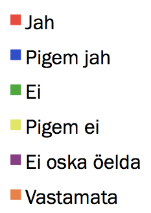 www.likemed.eu
[Speaker Notes: Keelelise jaotuse puhul on näha, et eesti keelt kõnelevad vastanud on vähem rahul teenuse hinna ja kvaliteedi suhtega, kui teisi keeli kõnelevad vastanud. Eesti keelt kõnelevad “jah” vastanud (54%, 177 vastanut), vene (71%, 67 vastanut), inglise (74%, 28 vastanut) ning soome (80%, 155 vastanut). Lisades “jah” vastanutele “pigem jah” vastanud, saame eestikeelseid positiivselt vastanuid 78%, soomekeelseid 82%, venekeelseid 87% ning inglisekeelseid 92%. Eestikeelsete vastanute protsenti mõjutavad vastanud, kes ei osanud öelda (15% või jätsid vastamata küsimusele (5%) ehk 20% vastanute seisukohta ei tea. Vastav arv inglisekeelsete vastanute hulgas on 8%, soomekeelsete vastanute puhul 7% ning venekeelsete vastanute puhul 13%. Teenuse hinna ja kvaliteediga ei olnud rahul eestikeelsetest vastanutest 2% (8 vastanut), soomekeelsetest vastanutest 1% (2 vastanut), venekeelsetest vastanutest 1% (1 vastanu) ning inglisekeelsetest vastanutest mitte ühtegi.]
Kommentaare
“Haiglapersonal jättis väga meeldiva ja professionaalse mulje. Õhkkond oli rahulik ning sõbralik, mis muutis haiglas viibimise nii nauditavaks kui vähegi võimalik. Aitäh teile! =)”

“Kõik töötajad teevad oma tööd südamega. Olen väga positiivselt üllatunud. Tunnetasin täielikult individuaalset lähenemist. Raviarst oli väga toetav. Suur tänu!!!”

“Minu arvamus haiglast on väga, väga positiivne. Operatsioonist taastumisele aitas palju kaasa sõbralik, heatahtlik ja hooliv suhtumine - seda oli kogu aja tunda absoluutselt kõiges. Tänan teid kõiki ja lähen koju sooja tundega südames. Jõudu ja südamesoojust teile, et te suudaksite ikka naeratada. Just teist oleneb nii palju. Ja muidugi toitlustamine. Selles osas tänusõnad kokkadele - jätkus meeldivaid elamusi igasse päeva. Maitsev!!! Aitäh!”
www.likemed.eu